Addressing implementation gaps:  the critical role of information and feedback
Syed Akhtar MahmoodLead Private Sector SpecialistTrade and CompetitivenessThe World Bank Group
July 29, 2017
Reforms are often good for some… but not for others  Example: Company registration reforms in Bangladesh
3
Implementation gaps are common
Regulatory service delivery is good for some but not for others; often wide variation within the same regulatory area in the same city
Reforms on paper do not translate into reforms on the ground
Reforms in one area are contradicted by actions in other areas, or are not accompanied by necessary complementary actions
Reforms started may not be sustained
The expected business response to reforms does not materialize because businesses do not feel the impact on the ground
Businesses look at the regulatory environment in its totality; thus, inconsistent or piecemeal reforms do not encourage them 
Variations in regulatory behavior create uncertainty; this discourages investment
Investment is a long-term issue: businesses need assurance that reforms will be sustained
4
Implementation gaps exist for various reasons
The whole reform continuum is not completed - laws need to be followed by regulations, procedures and manuals
Front line officials need to be made aware of the reforms and trained to apply the new system 
Businesses need to be made aware of reforms so that they can assess if these are being implemented on the ground
Many reforms, such as automated systems or online informational portals, need adequate resources to be sustained but may lack these
Even if some things are changed, other complementary changes do not happen; for example, the front-end of a system may have been automated but the back-end remains manual and archaic
5
Implementation gaps: examples from industry
Low awareness
Ineffective functionality
Insufficient backend reengineering
Ineffective design
Online payment issues
Insufficient interoperability
“I didn’t know that I had the option to use self-certification instead of inspections.”
“I don’t use the online system because it is like submitting my application into a black hole.”
“What is the point of submitting the application online if I have to go to the office to submit hard copies of the documents?”
“There is a 200 KB limit for uploaded files, but each supporting document is about 1 MB.”
“The payment gateway does not accept online banking payments from my bank, so I have to go to the branch.”
“I have to maintain 4 computers because different government systems use different versions of Java.”
Such problems often go unnoticed
…..and hence remain unaddressed
It is thus important to talk to businesses 
…..because they know where the shoe pinches
7
Listening to the private sector: various ways to do so
Public-private dialogue platforms: national, state-level, sectoral
Enterprise surveys/investor perception surveys: periodic survey of businesses to understand constraints faced by them; usually carried out every 2-3 years
Business Confidence Surveys: more frequent survey to assess business confidence and broad market trends (every 3-6 months)
Reform or service specific feedback loops: these are short surveys focusing on a particular government action (such as a policy or regulatory reform), or a particular service provided by government, and are intended to get business opinion on the quality of policy/reform implementation or service delivery
8
Implementing a Business-to-Government (B2G) feedback loop exercise: scope and approach
What to cover 
Identify the reform areas for which the B2G feedback loop will be set up and the sub-national jurisdictions (or cities) for which this will be done initially.
What to ask
For each reform area/action, identify a set of questions that will capture business experience on the ground. 

Do a focus group discussion with businesses and other professionals who work with businesses (such as lawyers or accountants) to verify that the questions are meaningful and easy to interpret by the respondents. These focus groups may be particularly useful to identify nuances and undercurrents that are not always apparent and need to be captured well in the questions.
How to collect feedback
Face-to-face survey, mobile phones or the internet (including combinations of these). 

The approach followed will also influence the way findings are assessed and follow-up actions are identified. For example, a mobile-based app may generate a continuous flow of data which may then feed into a dashboard and produce summary results. A face-to-face survey is a one-shot activity that produces data in one go.
9
Implementing a B2G feedback loop exercise: survey & follow-up
Collecting the data 
Decide on sample size and time-frame of survey. Roll out the survey; take steps to publicize it so that there is adequate response.

A parallel set of surveys and/or focus group discussions may be carried out for government officials to elicit their views on the challenges they face in implementing reforms on the ground.
Discussing the findings
Organize discussions on the findings and reach agreement on corrective actions if any are needed. It is preferable that the discussions involve the private sector. Third parties, such as government ministries overseeing the specific regulatory agency, may also participate.

 These meetings should be held in a constructive spirit in order to identify ways in which regulatory delivery may be improved. Remedial actions will be agreed with targets.
Validating corrective actions
After a few months, when the corrective actions have had time to have an impact,  carry out a follow-up survey to assess whether the implementation gap has been closed or progress has been made to achieve the targets.
10
Completing a feedback loop in the Municipal Corporation of Delhi
Early 2016: Feedback from architects in Delhi reveals weaknesses in implementation of automated construction permitting process
Very low awareness of the online system among users
No way to track status of an application
Need to make some payments offline; thus, people preferred manual submissions
Online facilities existed only for initial plan approval for residential buildings; other permissions still being processed offline
Information lacking on documentary & other application requirements
2017: Feedback culture solidifies in MCD
MCD introduces WhatsApp group with over 200 architects who have submitted building plans for approval in the past two years 
Architects use this group to raise their issues and complaints
MCD Head & deputies monitor these issues & address them rapidly
Municipal Corporation of Delhi (MCD) takes corrective actions in response
Introduces application status tracker
Eliminates all offline payments, replacing them with online payments
Expands system to cover all permissions at all stages for all types of buildings
Provides guide on its website with relevant information on building permissions
Early 2017: Follow-up feedback survey shows impact of the actions
90% of architects surveyed had used the online system for building plans
They had been able to make all payments online
The need to submit hard copy documents completely eliminated
11
Using administrative data to identify and address deficiencies in regulatory service delivery
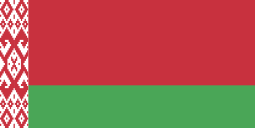 Data collected from government records on individual cases of procurement payments and construction permitting
Calculations of time taken to obtain procurement payments and construction permits showed wide variations across applicants
Government and private sector got together to agree on indicators that may be used to monitor such variations
The indicators have been embedded in the relevant systems within government agencies to regularly monitor whether such variations in regulatory service delivery are coming down as a result of corrective actions taken
Morocco
Belarus
Technology (e.g. sensors) used to capture license plate numbers of trucks as they enter border control posts, reach customs clearing office, and leave the posts
Data collected from customs office on time taken to complete different stages of customs clearance
Algorithms constructed based on these data that enable predictions of  time needed to complete the various stages of border crossing
Truck drivers will be able to use this algorithm to better plan when they would like to arrive at the border control posts
Customs can use the algorithm to better allocate resources during any working day according to expected volume of traffic
12
Assessing effectiveness of B2G feedback loops